小學組冠軍
尊重長者（體驗課）
學校：馬頭涌官立小學
組員：朱靈鳳主任、招雅賢主任、社工張瀞文女士
學習重點
聯課體驗活動──尊重長者
[Speaker Notes: 活動一：引起動機（3分鐘）
預先請一位同學扮演長者，並穿上自製長者體驗工具（戴上冬天手套、耳筒及黃色紙眼鏡，手臂戴上膠圈，手持竹杆／柺仗），於台上慢步行走。

教師向長者提問：
「請問老伯伯/老婆婆，你身體有甚麼不舒服？」（扮演長者學生回答：「我聽不清楚、看到周圍都是黃色、手指及關節不靈活、駝背及手臂疲勞呀！」）

熱身活動後，教師介紹是次活動的學習目標及活動流程。]
年青力量Vs長者力量
[Speaker Notes: 活動二：年青力量Vs長者力量（15分鐘）	

今日，同學將會進行不同的活動，感受長者的身心狀況及生活上的處境（困難）。]
活動二：年青力量Vs長者力量
年青力量：試做一些簡單的動作，如︰站立、蹲下、扭腰等。

長者力量：加穿或戴上道具，感受不同的機能衰退的特徵，同時重複上述動作，細心感受有何難處。
[Speaker Notes: 年青力量：邀請學生做一些簡單的動作，如︰站立、蹲下、扭腰等，感受一下輕而易舉的感覺。

長者力量：學生按學號分成5類不同身體狀況（請閱投影片 6）的長者，各班導師及兩名家長義工（如有），讓每位學生加穿或戴上不同的道具，感受不同的機能衰退的特徵，同時，請學生重複剛才簡單的動作，感受長者生活上的難處。]
五類不同身體狀況的長者：
訪問：
年青力量與長者力量，有甚麼分別？
[Speaker Notes: 教師提問：年青力量與長者力量，有甚麼分別？（學生自由作答）

預期回答：
年青力量：活動自如，輕鬆完成指定動作，並可以完成多次；
長者力量：難以自如地活動，平常看似簡單的動作亦需要吃力地完成，而且完成一次後已經感到疲倦，難以完成多次。]
活動三：瞬間白頭
學生分組進行體驗任務（每班平均分2組，各組於禮堂排
成直線面向操場），組員用接力的方法完成兩項任務。

 第一個任務區：由起點起步，跨過紙磚障礙物。
 第二個任務區：拿起一籃重物（豆袋）經過地上的呼拉圈，
每個呼拉圈只能踏一步，然後回到起點，下一位同學接力，
直至全組完成，代表挑戰成功。
[Speaker Notes: 教學參考：
讓學生親身體驗長者在日常生活或外出時的困難。
1. 全級學生移至操埸進行任務。
2. 學生分小組進行體驗任務（每班分2組），各組於禮堂排成直線面向操場，組員用接力的方法於操場完成兩個任務。
    (i) 第一個任務區：由起點起步，跨過紙磚障礙物；
    (ii)第二個任務區：拿着一籃重物（豆袋）經過地上的呼拉圈，每個呼拉圈只能踏一步，然後回到起點，交下一位同學接力， 直至全組完成，代表挑戰成功。]
活動三：瞬間白頭檢討與反思：
你剛才面對甚麼困難？
如果每天都要有相同的困難，你的感受如何？
當長者面對身體機能衰退的時候，你認為他會有甚麼感受？
在日常生活中，你認為長者還會遇到甚麼困難？
我們可以怎樣幫助長者？
[Speaker Notes: 反思提問：
1.你剛才面對甚麼困難？
參考答案：身體很累，負擔很重，即使很用力走路也只能慢慢的，視覺上物品都是黃色的。

2.如果每天都要有相同的困難，你的感受如何？
參考答案：身心疲累，因為即使是日常生活的小動作亦需要很大的力氣去完成。

3.當長者面對身體機能衰退的時候，你認為他們會有甚麼感受？
參考答案：苦惱，痛苦，擔心。

4.在日常生活中，你認為長者還會遇到甚麼困難？
參考答案：未能照顧自己起居；身體各處都有不同程度的病痛，需要經常看醫生；由於身體機能衰退，出外的動機愈來愈低，影響心靈健康。

5.我們可以怎樣幫助長者？
答：多陪伴，多關心，多聊天。]
活動三：瞬間白頭小結：
長者身體衰退對他們的生活造成各種不便，因此要多加照顧。
[Speaker Notes: 教師錦囊：

我們每個人都會變老，當年紀越大，身體便會不如以前般健康靈活，動作也會變得緩慢，這時候我們便會需要別人的幫助。
雖然年紀小，但我們也應該學會體諒長者的處境，耐心陪伴他們，並在他們需要幫助時伸出援手。
[同理心、尊重、孝親]]
活動四：心靈雞湯
現實生活中，我們利用機械人幫助長者可以嗎？
[Speaker Notes: 提問建議：
長者需要這麼多協助，那麼在現實生活中，我們可以利用機械人照顧他們嗎？（自由作答）
接下來，我們會看一段短片，內容講述一位孤獨的婆婆，因為兒子生活忙碌，所以沒空照顧她。婆婆每天獨自在家，兒子因此寄了一個機器人給她，究竟會發生甚麼事情呢？婆婆的生活會變得愉快嗎？]
活動四：心靈雞湯
觀看短片
[按：建議教師播放與獨居長者有關的片段，引導學生思考有關長者情感支援的重要性。]
[Speaker Notes: 學習重點：讓學生了解除了照顧長者生活困難，心靈上的陪伴更為重要。
 
觀看短片：《機器人與孤獨的婆婆》（https://www.youtube.com/watch?v=s2cl6V_pmYo）（0：00-3：04）

[按：除以上影片建議外，學校亦可播放與獨居長者有關的片段，引導學生思考有關長者情感支援的重要性]]
活動四：心靈雞湯
提問：
為何兒子寄婆婆一個機器人？
婆婆一個人生活有何感受？
除了起居飲食的照顧，長者還需要甚麼？
現實中有機器人可以照顧長者嗎？
[Speaker Notes: 提問建議：
1. 為何兒子寄給婆婆一個機械人？
參考答案：他希望讓機械人照顧婆婆的起居飲食。

2. 婆婆一個人生活有何感受？
參考答案：孤獨，沉悶

3.機械人的出現令婆婆有甚麼變化？
參考答案：婆婆有人陪伴，變得開朗了許多。

4. 除了起居飲食的照顧，長者還需要甚麼？
參考答案：有人陪伴和聊天

5. 現實中有機械人可以照顧長者嗎？誰可以擔當機械人的角色？
參考答案：現實中沒有機械人照顧和陪伴長者，因此，在家中我們要多陪伴長輩；也可以多參加不同的義工活動，探望社區中的鄰舍長者。



[按：除以上影片建議外，學校亦可播放與獨居長者有關的片段，引導學生思考有關長者情感支援的重要性]]
活動四：心靈雞湯小結：
雖然機器人與婆婆互相照顧，一起過生活，但這並不足夠，因為除了要照顧長者的起居飲食之外，心靈上的陪伴與照顧更加重要，日常多加慰問、聆聽與欣賞他們的生命故事，才是良方妙藥。
活動五：樂齡科技知多點
除了心靈上的陪伴，日常中我們可以多動腦筋，善用我們的知識，為長者發明創新科技產品以便利長者生活！
總結：
透過體驗長者的活動，希望同學可以了解長者因為關節、視力和體力等退化對日常生活造成各種不便，你們要學習如何多一點關心及尊重，多一點耐性跟他們聊天、多一點的時間陪伴他們，小小的行動與幫忙就已經可以減輕他們辛勞。
延伸學習：
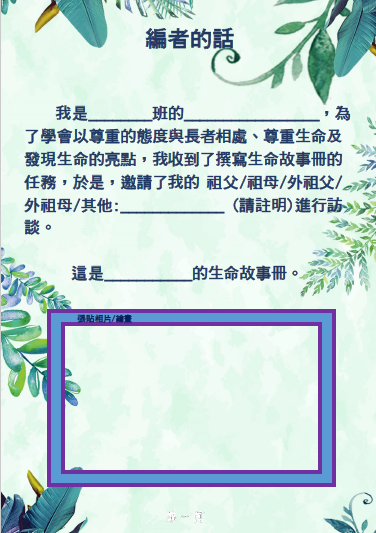 [Speaker Notes: 教學建議：
請學生訪問家中長輩，然後完成「生命故事冊」。]
延伸學習：
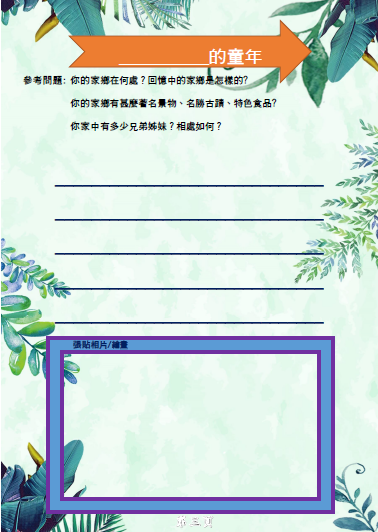 延伸學習：
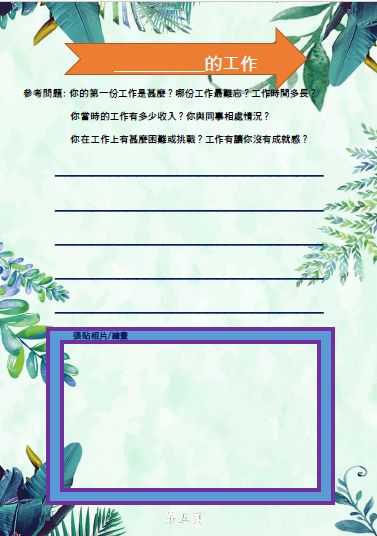 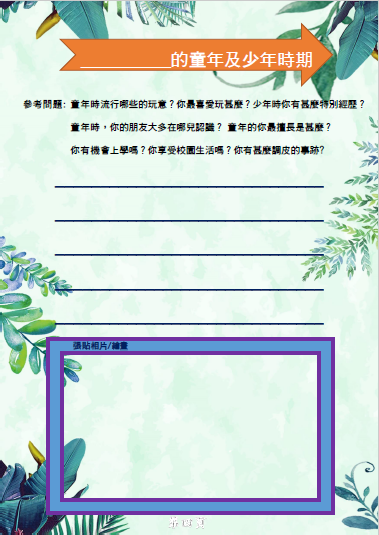 延伸學習：
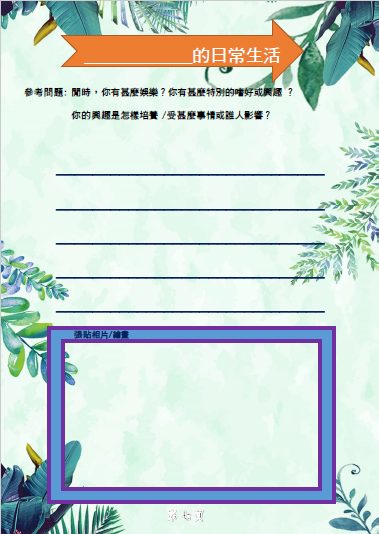 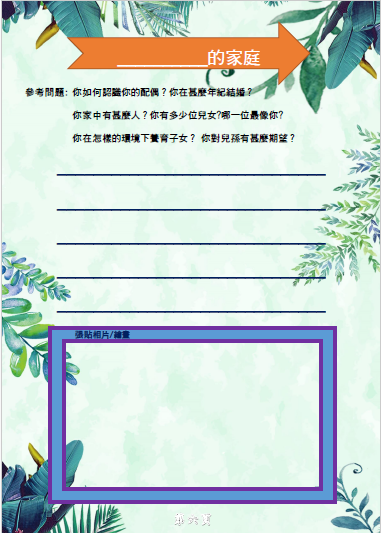 延伸學習：
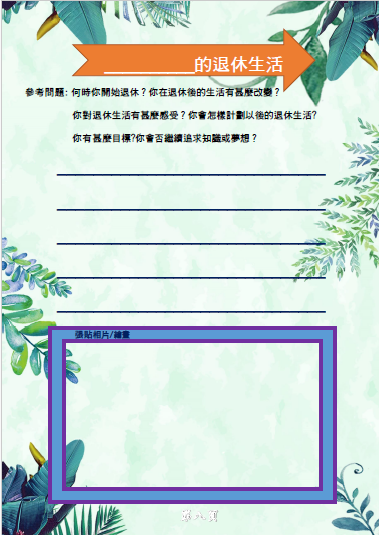